Module 3
Project Development
Project Scenario
Project Scenario
Create a project using:
Milestone Cameras
OnGuard Doors
Control By Web I/O
Twilio Phones
Connect to system hardware
Configure Maps and Display Layouts
Set up Workstations
New Project Wizard
New Project Wizard – New Project
Create a new project
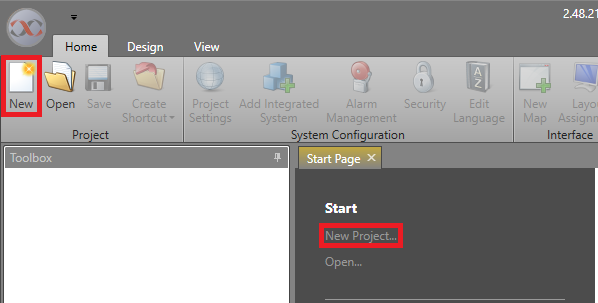 New Project Wizard – General
Enter project name
Enter project location
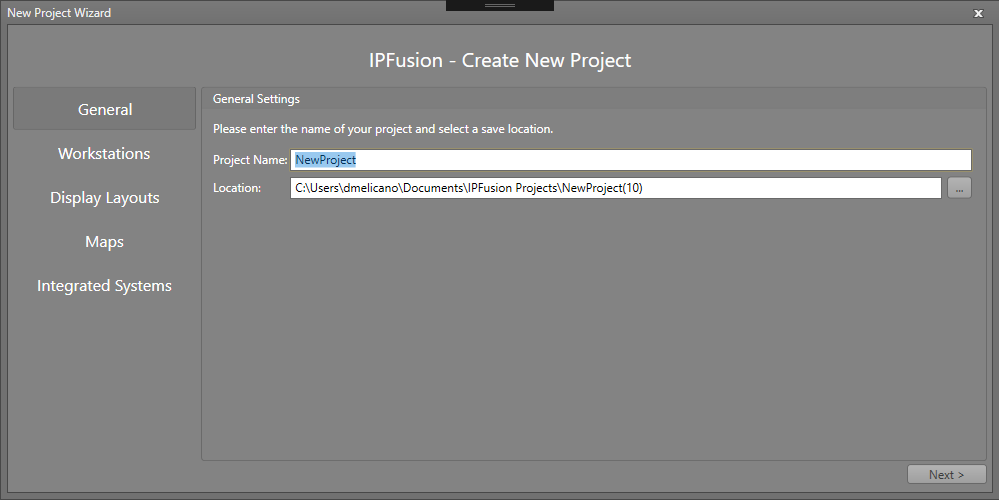 New Project Wizard – Workstations
Add Workstations to the project
Configure Workstation description and host address.
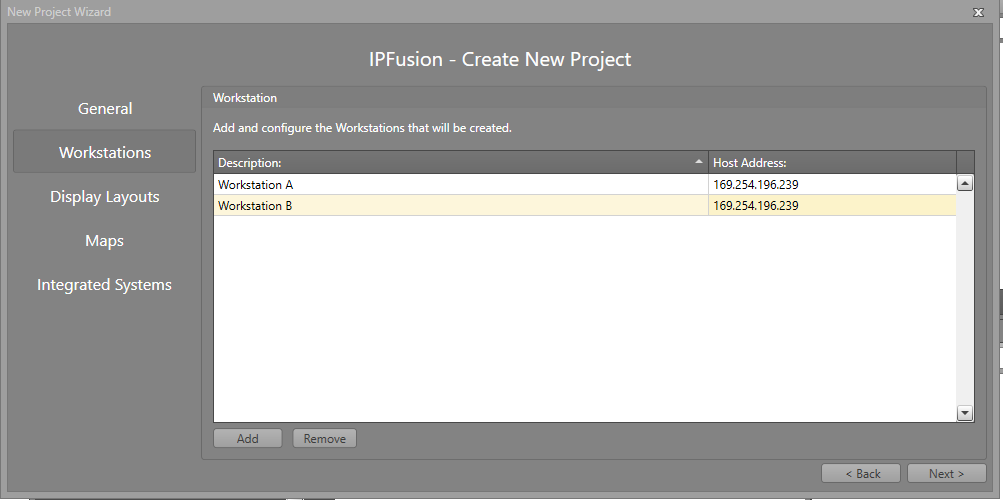 New Project Wizard – Display Layouts
Select a preset format to add. You can preview the layout as well. 
Declare Display Layouts and provide them with a template
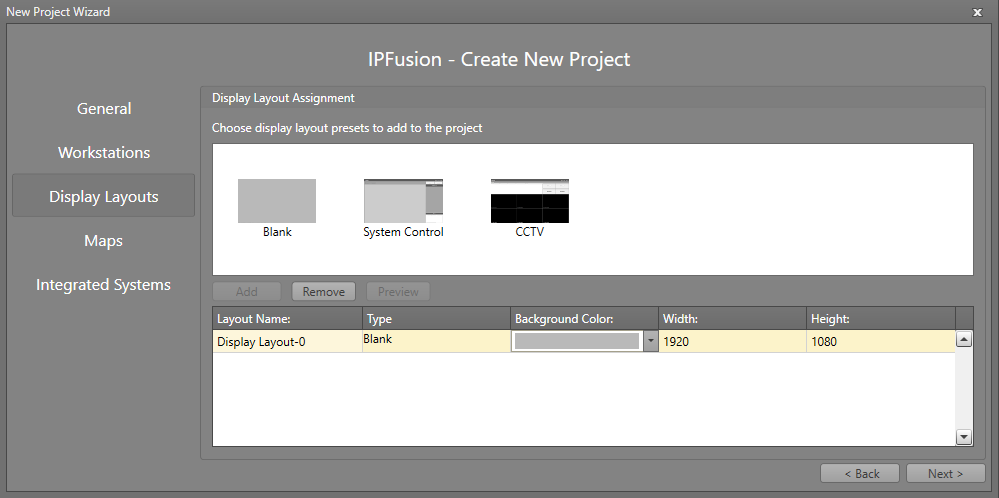 New Project Wizard – Maps
Add Maps to the project
Configure general Map settings (Map Title, Navigation Caption, Background Image)
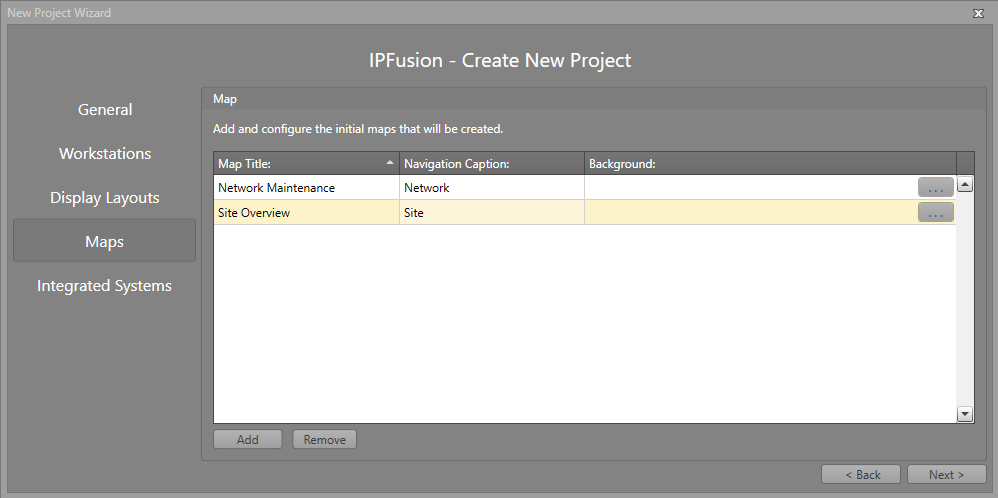 New Project Wizard – Integrated Systems
Add integrated systems to the project.
Choose whether to configure systems after project creation.
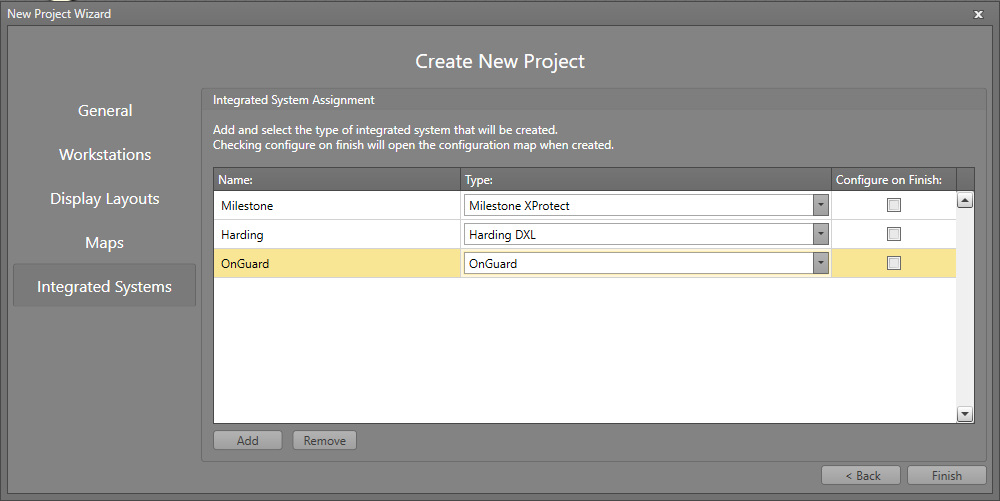 Configure Display Layouts
Configure Display Layouts – Basics
The different display layout presets contain various items. 
The “Blank” layout however only has a Map Container Item.
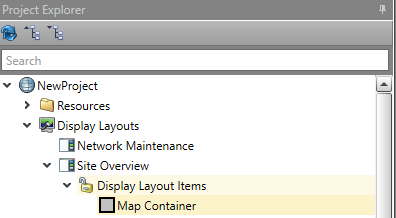 Configure Display Layouts – Layout Assignment
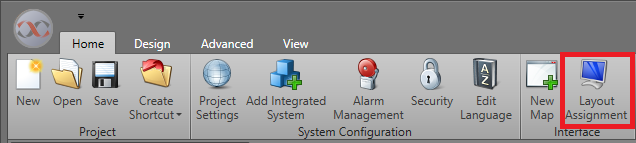 Open Layout Assignment
In Layout Configuration set the display layouts to be used by each monitor or just use the primary monitor
In Layout Assignment, set the layouts for each Workstation per specifications
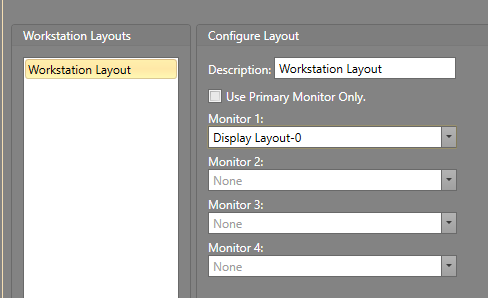 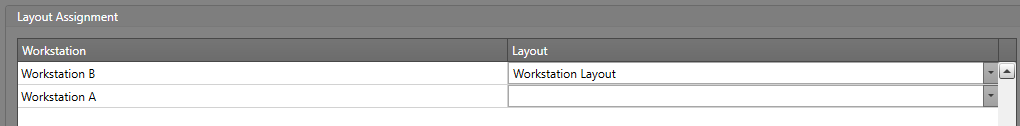 Configure Display Layouts – Navigation
Link Navigation Item to a Map Container via Properties
Navigation is set per Navigation Item
Configure Navigation Item’s navigation paths with the Properties > Button Schemes Configuration > Navigation Wizard
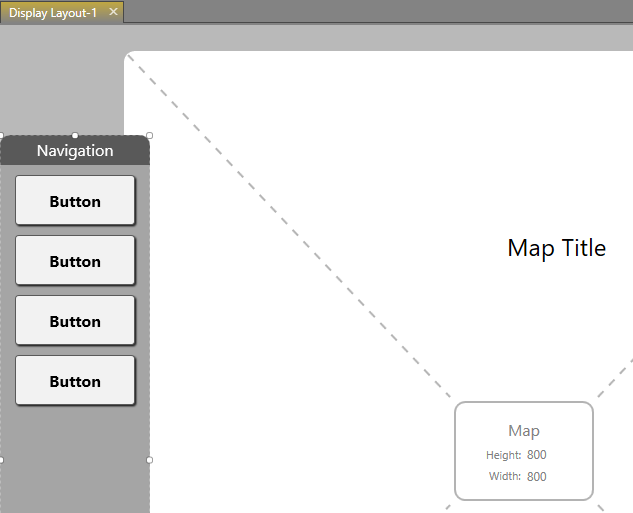 Configure Display Layouts – Startup Map
Set Startup Map per Map Container within the Map Container’s Property (Startup Maps)
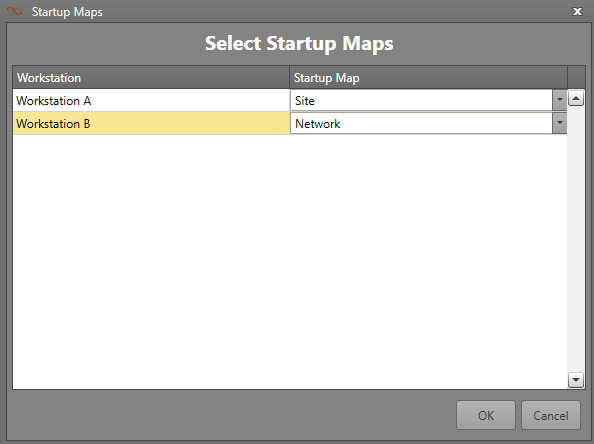 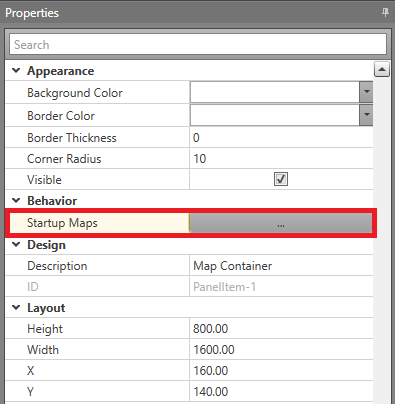 Configure Maps
Configure Maps
Set width and height of both maps per specifications
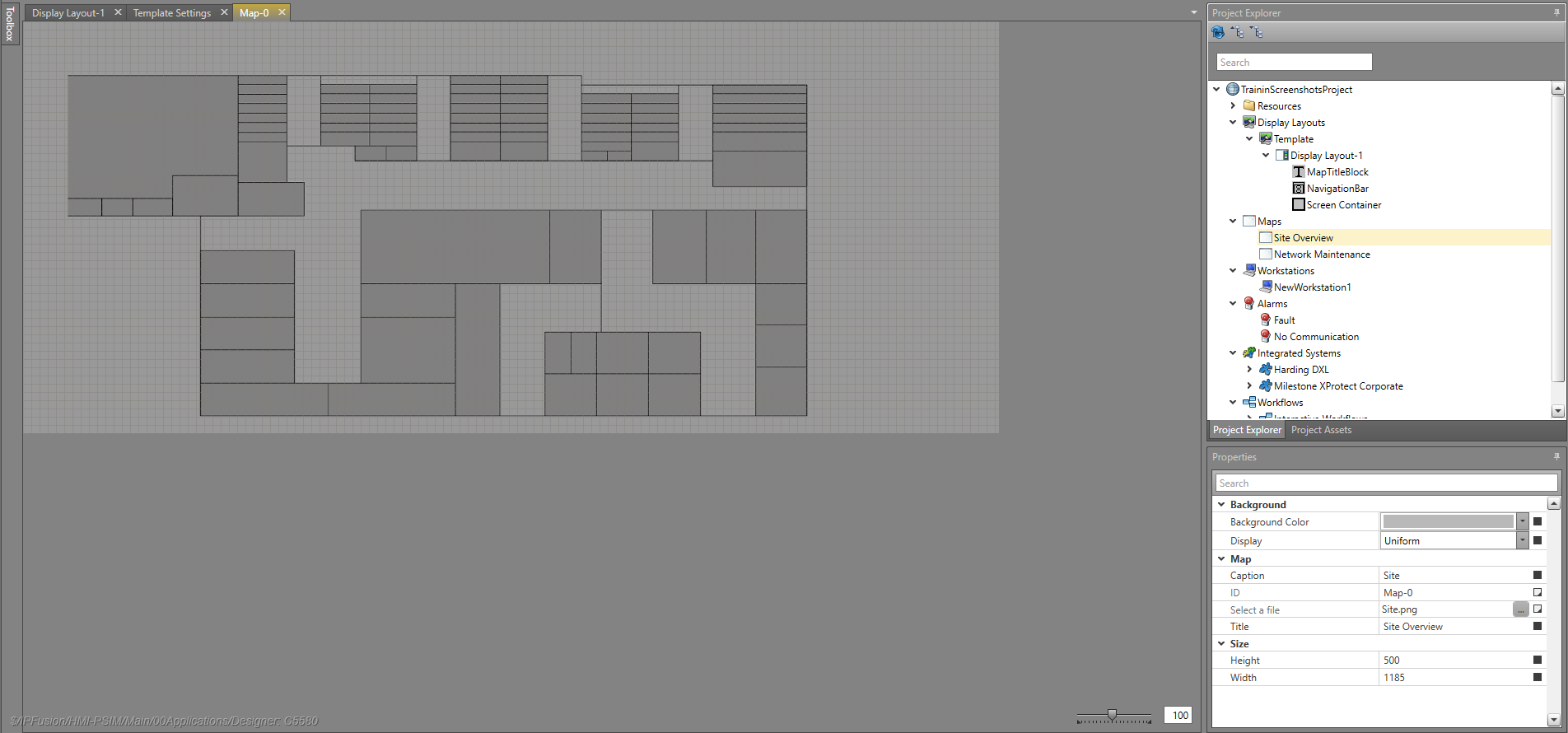 Add Assets
Add Assets – Milestone Camera
Drag Milestone cameras from toolbox to screen
Configure properties
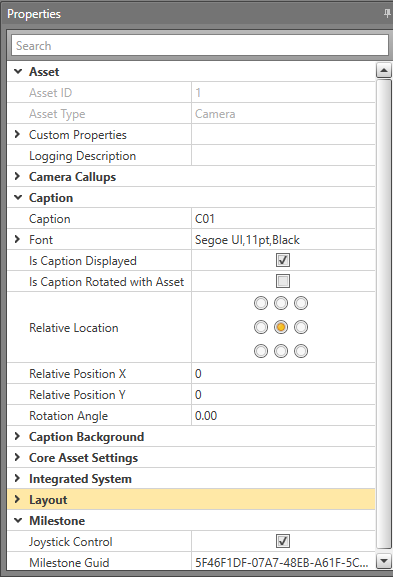 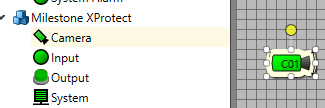 Add Assets – OnGuard Door
Drag OnGuard Door from toolbox to screen
Configure properties
Choose a camera for camera callup
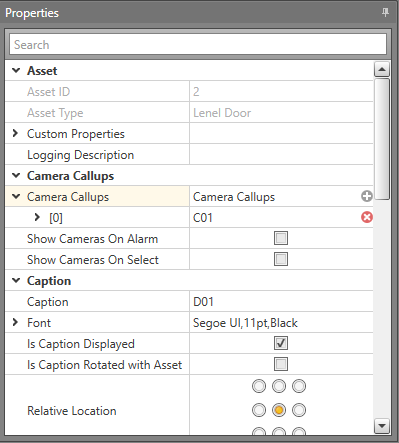 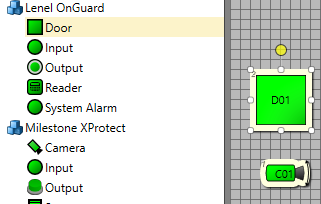 Add Assets – Control By Web I/O
Drag Inputs/Outputs from toolbox to screen
Configure properties
Choose a camera for camera callup
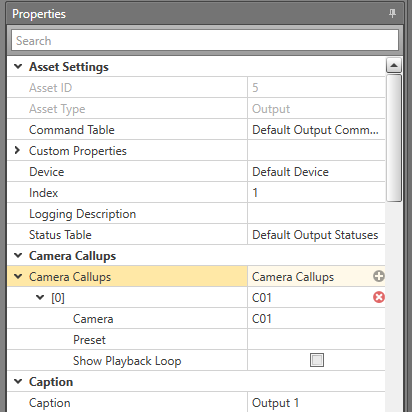 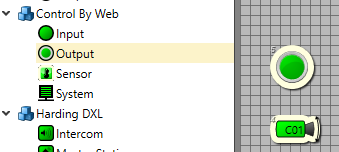 Add Assets – Twilio Phone
Drag Twilio Phone from toolbox to screen
Configure properties
Add your phone number to Destination Phone Number
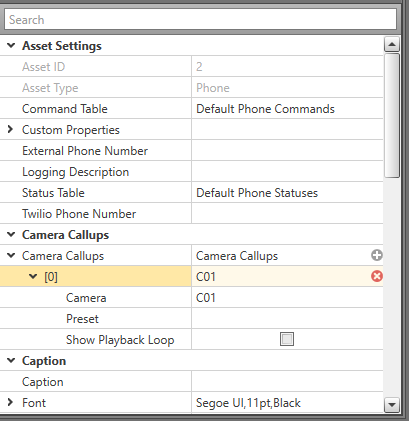 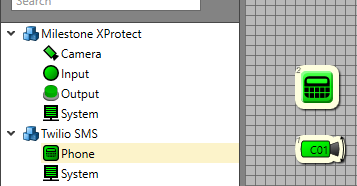 Configure Integrated Systems
Integrated Systems — General
Configure general settings per project specifications
Set select timeout to 0 seconds for each system
Turn on audit command execution and audit status updates for each system
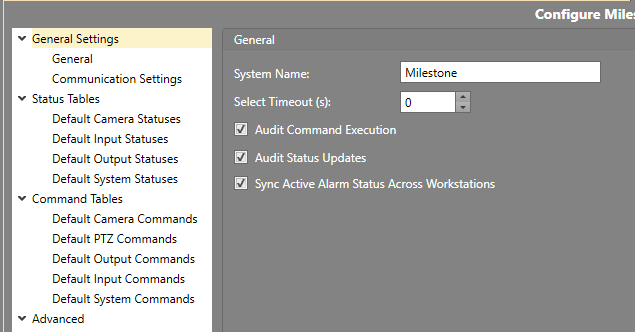 Integrated Systems – IPFusion Data Servers
Input Data Server settings as per Specifications
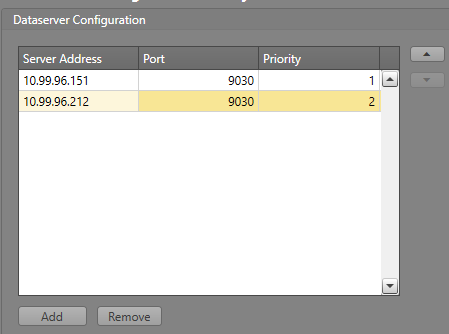 Integrated Systems – Status Tables
Leave status tables as defaults for each system
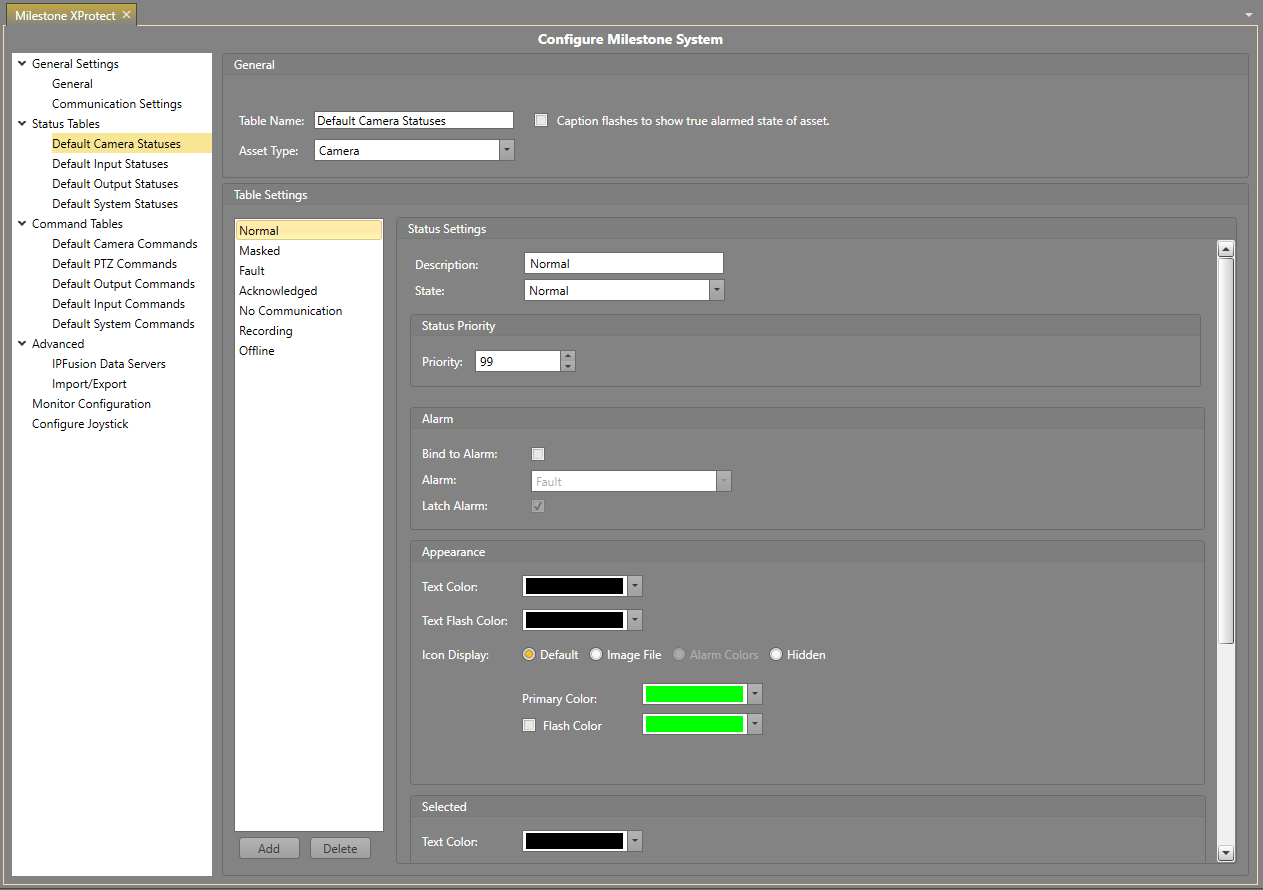 Integrated Systems – Command Tables
Configure command tables per project specifications
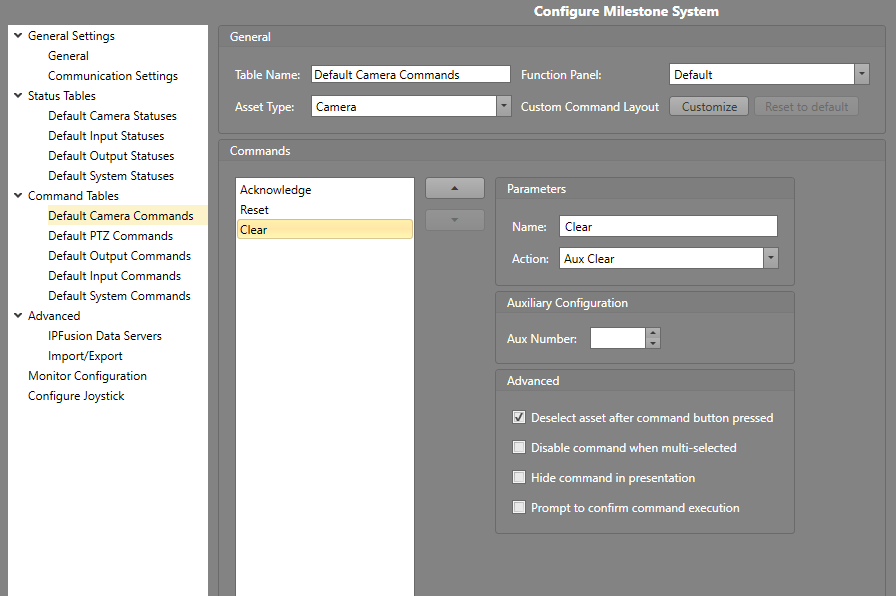 Integrated Systems — Command Tables
Add a Notes command
Notes allow the Runtime operators on different Workstations to store information on the asset in real-time
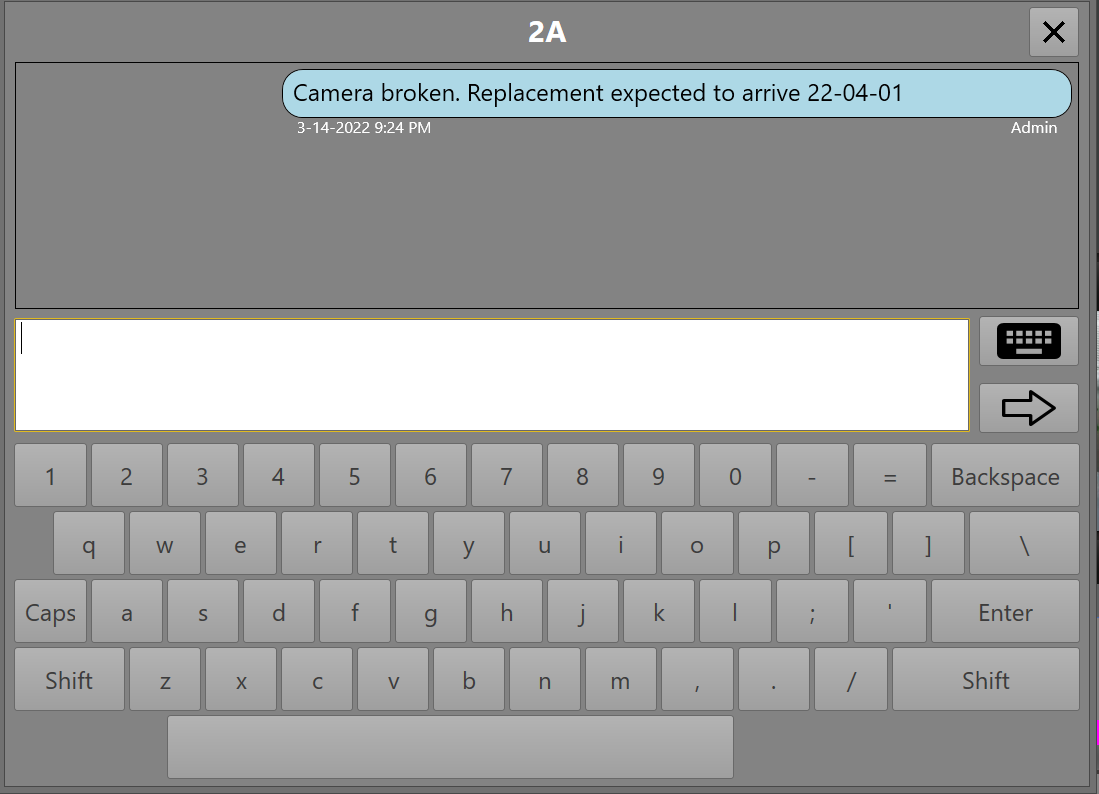 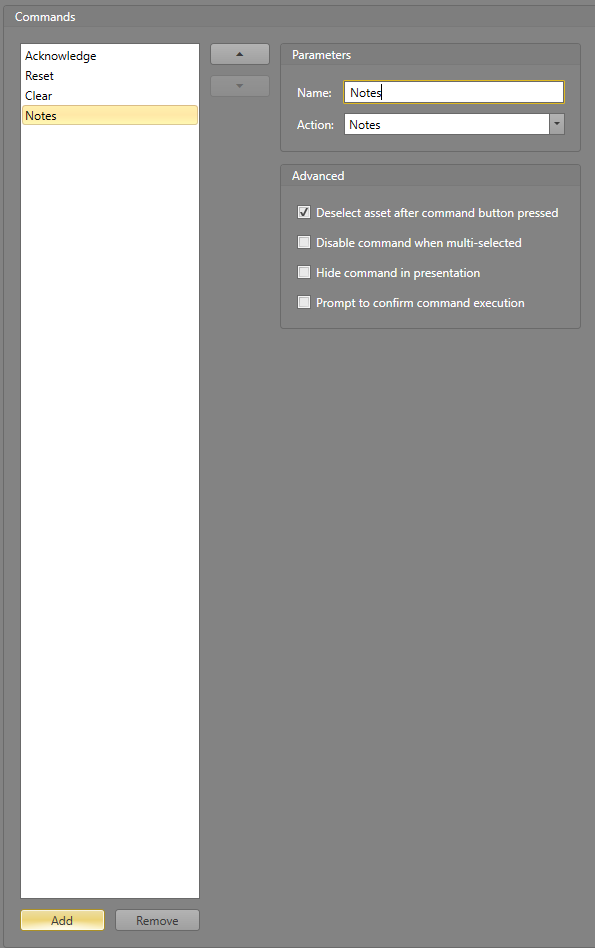 Assign Command & Status Tables
Assign Command & Status Tables
Assign the configured command and status tables for each asset
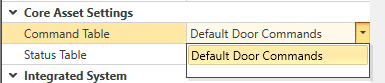 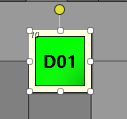 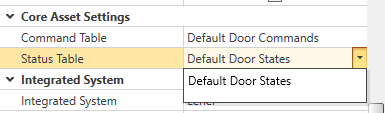 Configure Legend
Configure Legend – Add Legend
Add Legend image to resources
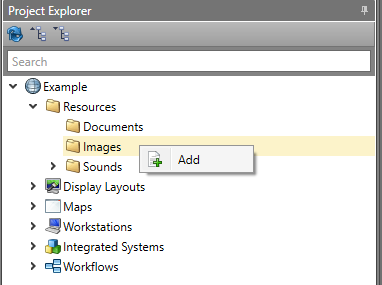 Configure Legend – Add Legend Button
Open each of the Display Layouts
Drag a Legend Button onto each layout from the toolbox
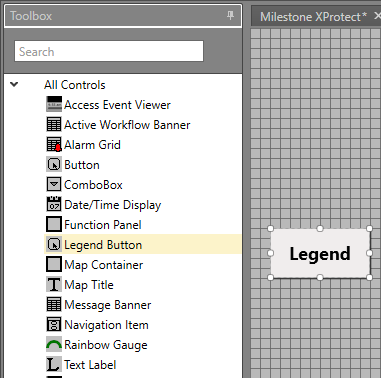 Configure Legend – Assign Legend
Click Image in the Properties grid
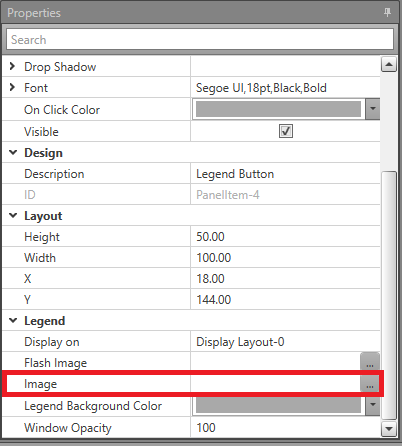 Video Viewer
Video Viewer
Configure cameras to use the GuIDs found in the project specifications
Launch Runtime in simulation mode
Select the camera, then touch the video viewer panel in the bottom right of the screen
The camera stream will be shown in the video viewer
Custom Alarm Type Example
Custom Alarm Type Example
Assign alarm type Fault to the intercom Fault state
Make sure the Latch property is checked.
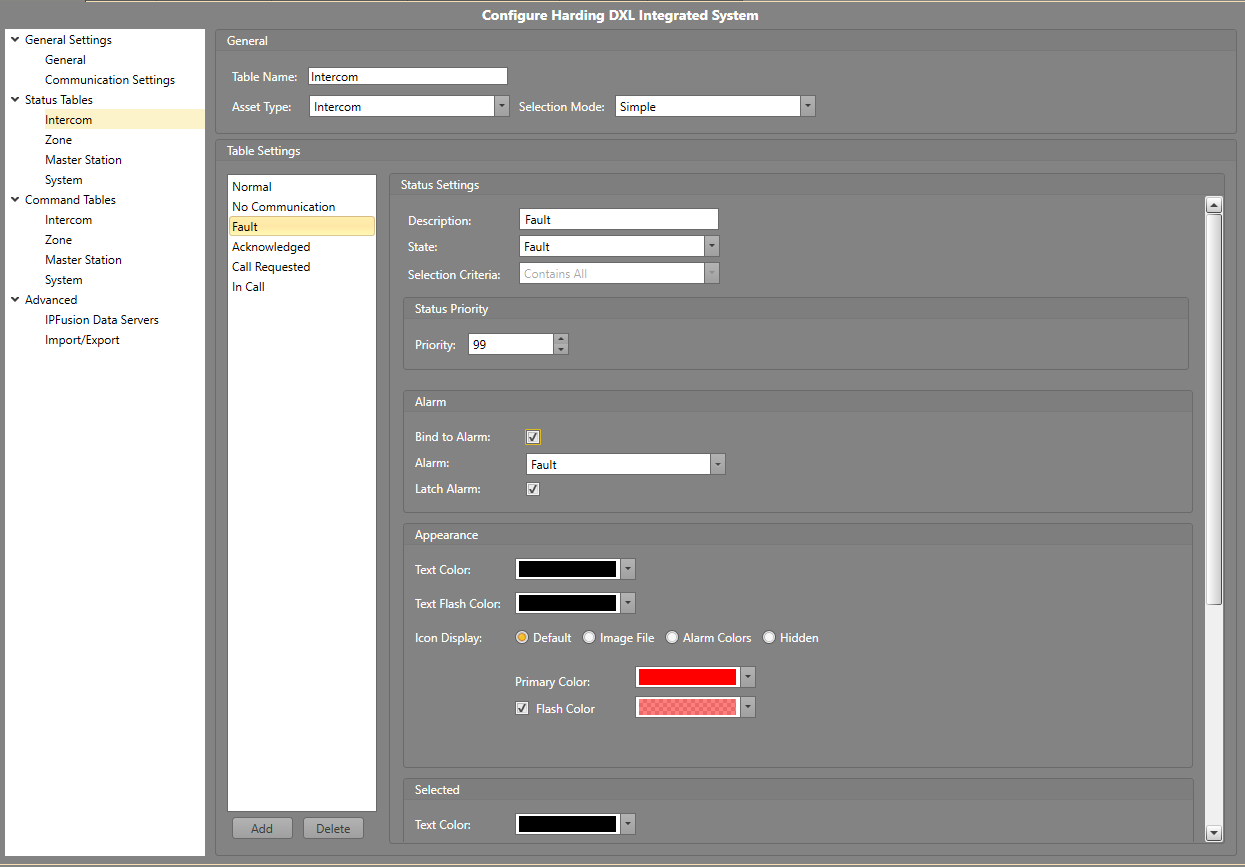 Custom Alarm Type Example
Launch Runtime in simulation mode
Launch simulation application
Set all intercoms to Normal state
All intercoms should show a green icon
Set intercom I01 to Fault state
This should generate an alarm that can be seen in the alarm banner
The intercom icon should be flashing red and white
The alarm should have the type Fault and be flashing red and white
Connecting to a Live System
Connecting to a Live System
Configure integrated system IPFusion data server and communications settings per specifications
Launch Runtime to interact with devices on the live system
Module 3 Complete